DAIDO MORIYAMA
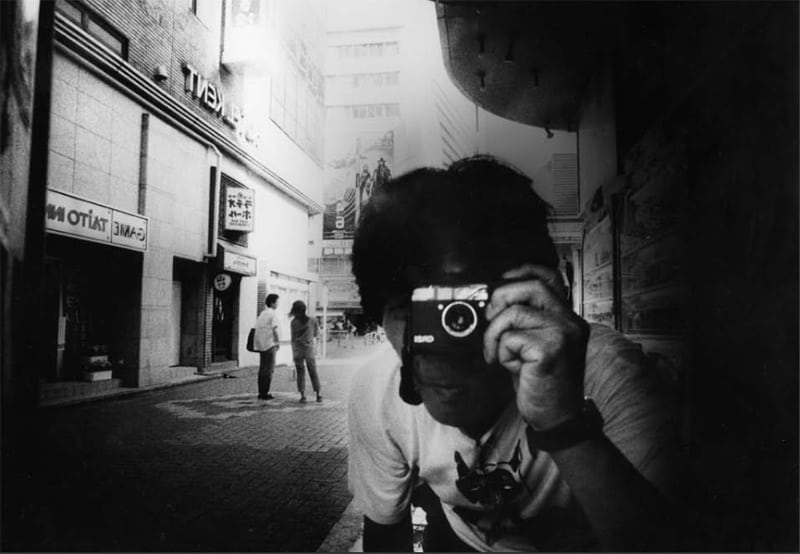 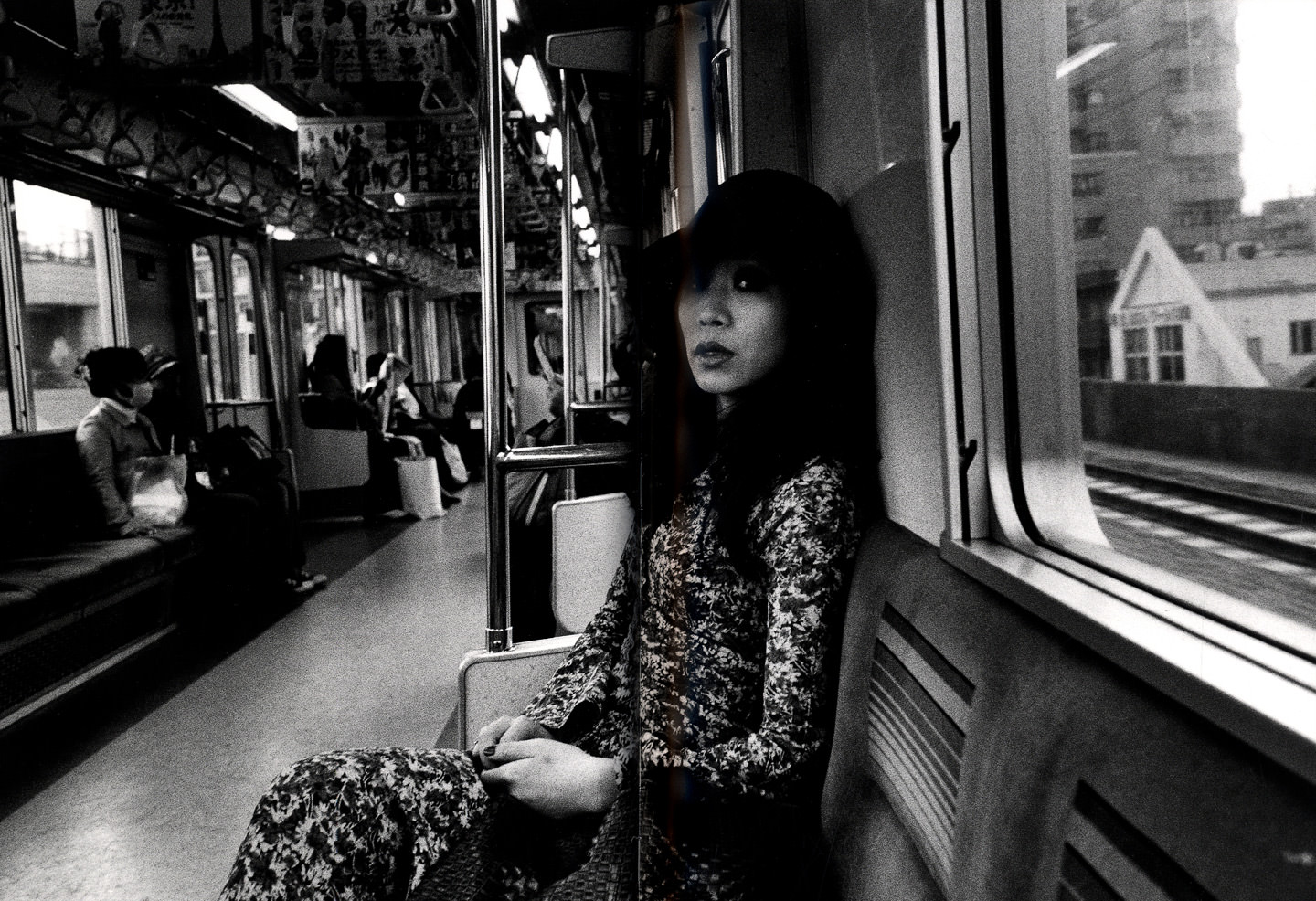 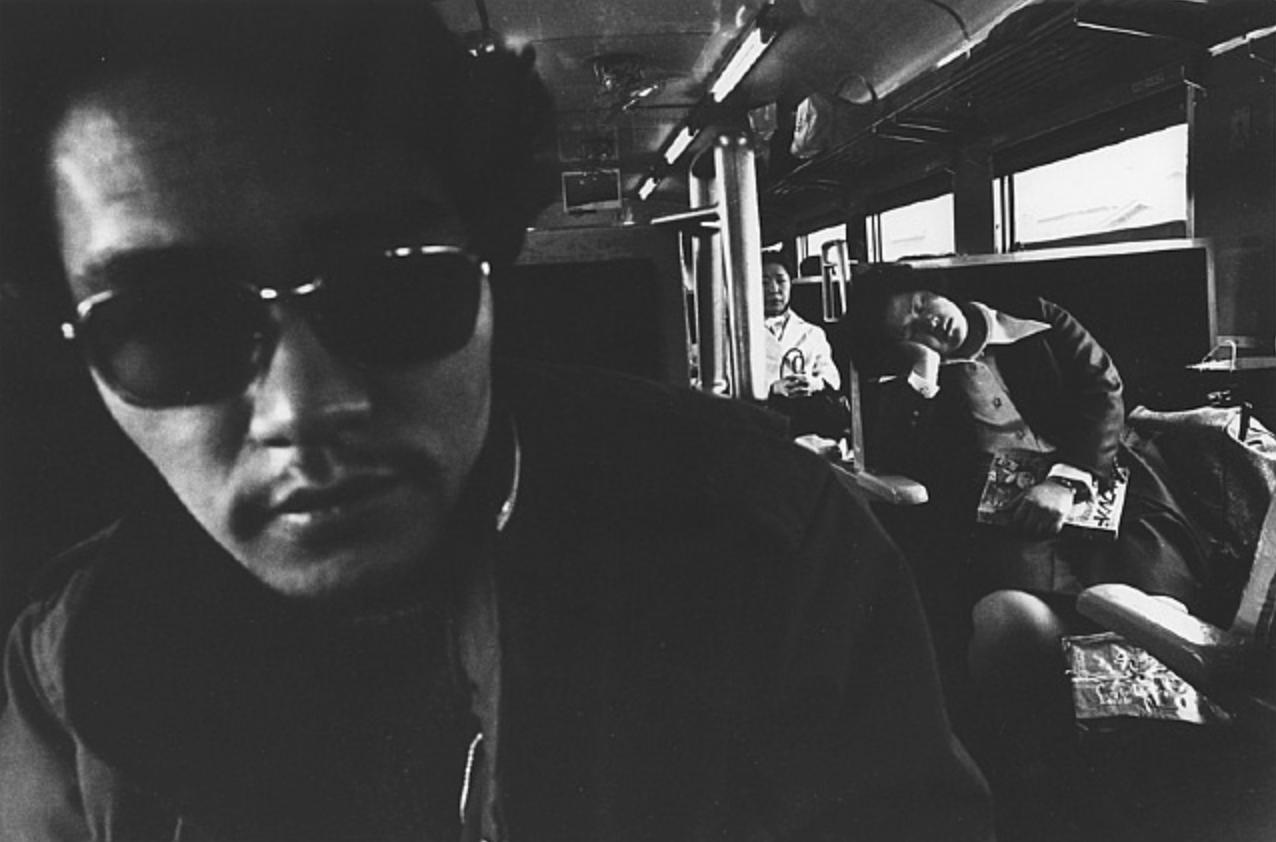 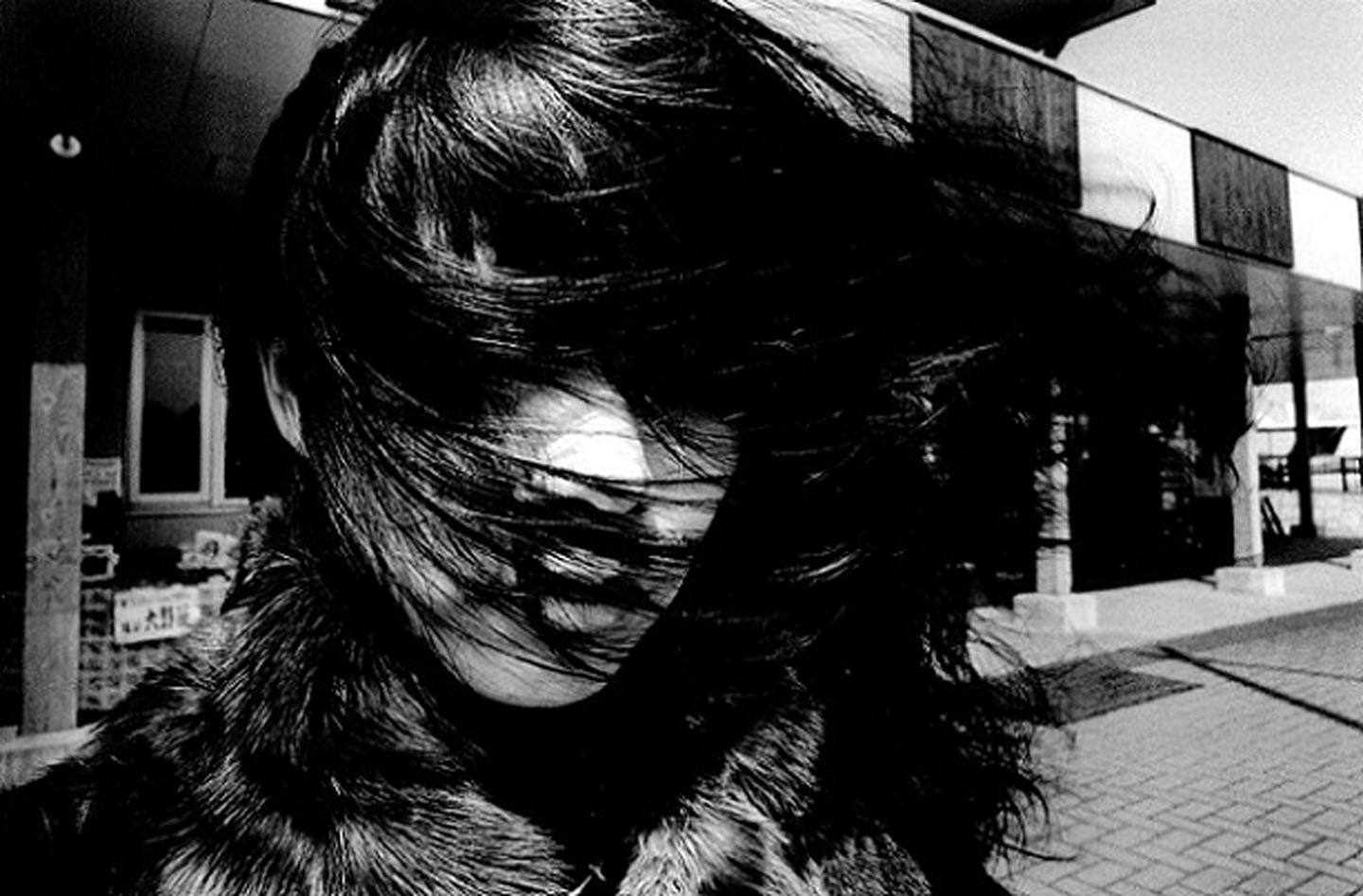 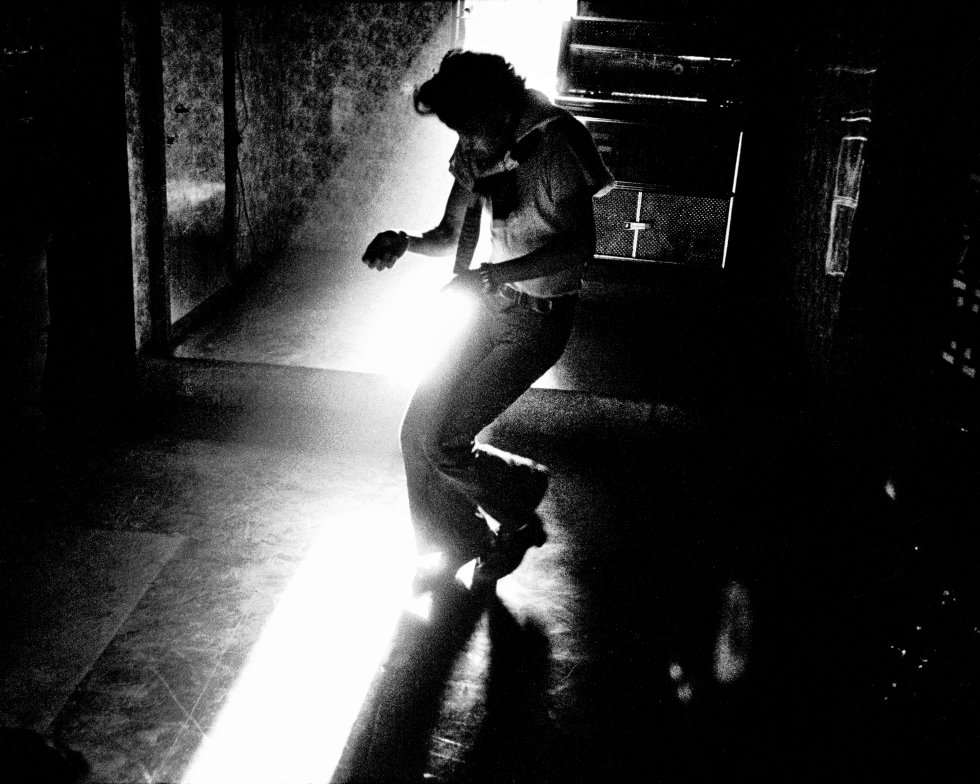 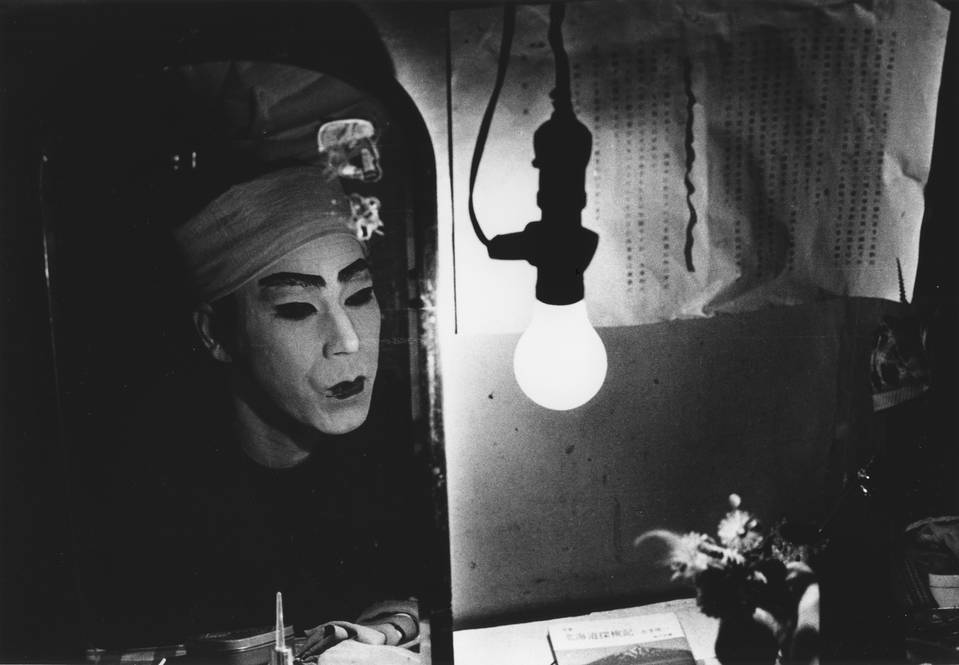 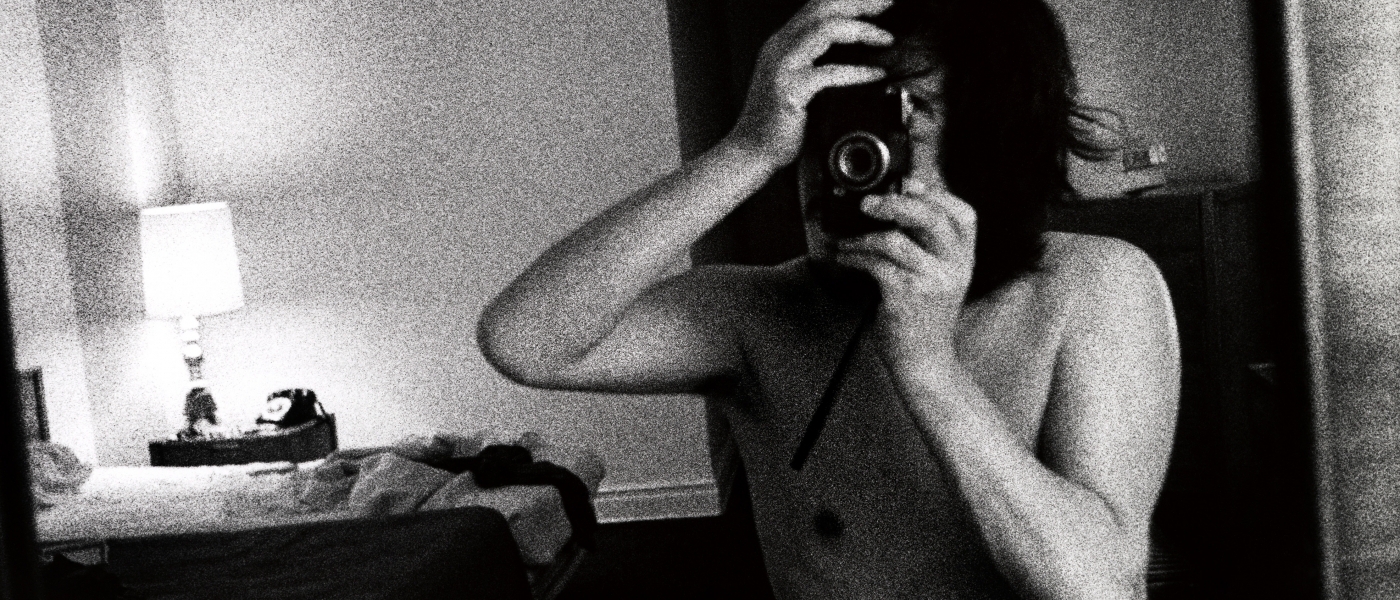 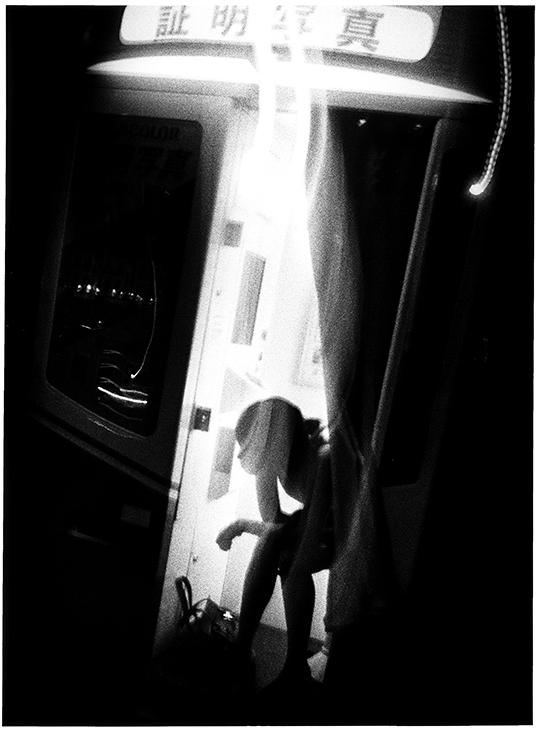 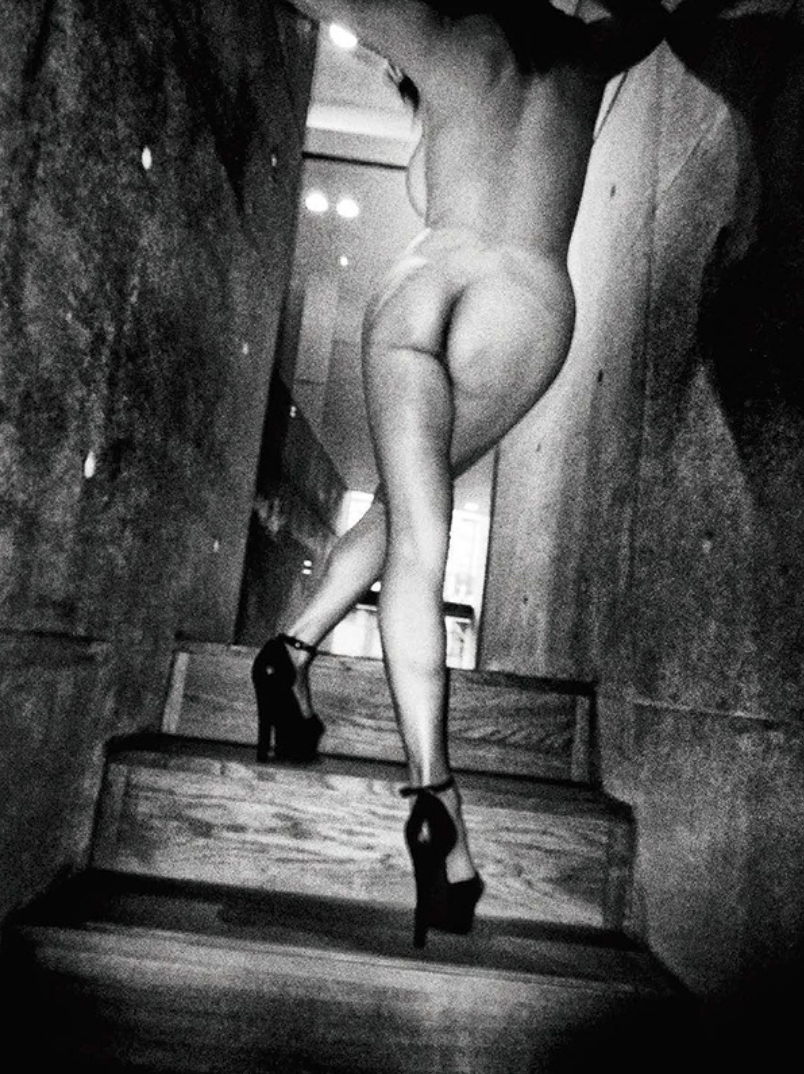 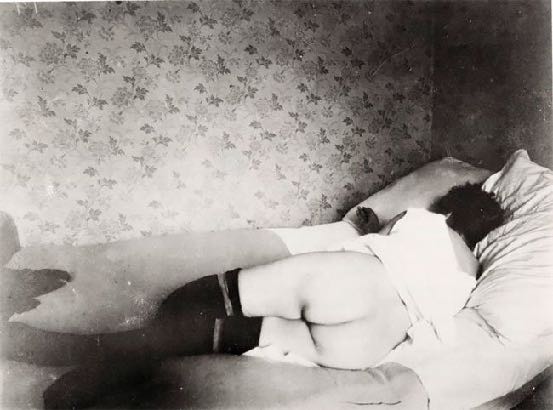 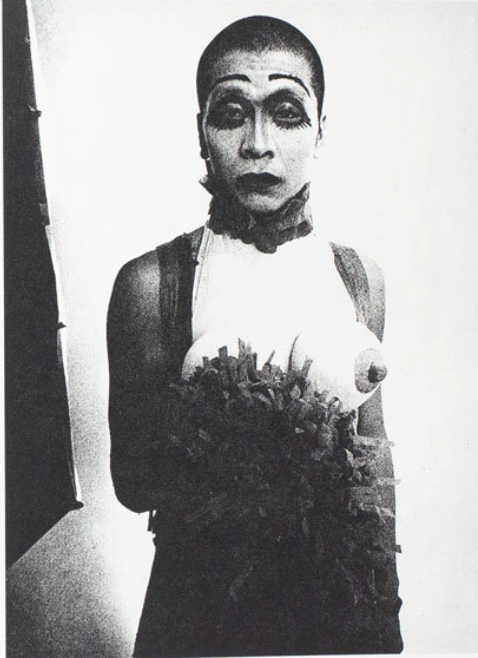 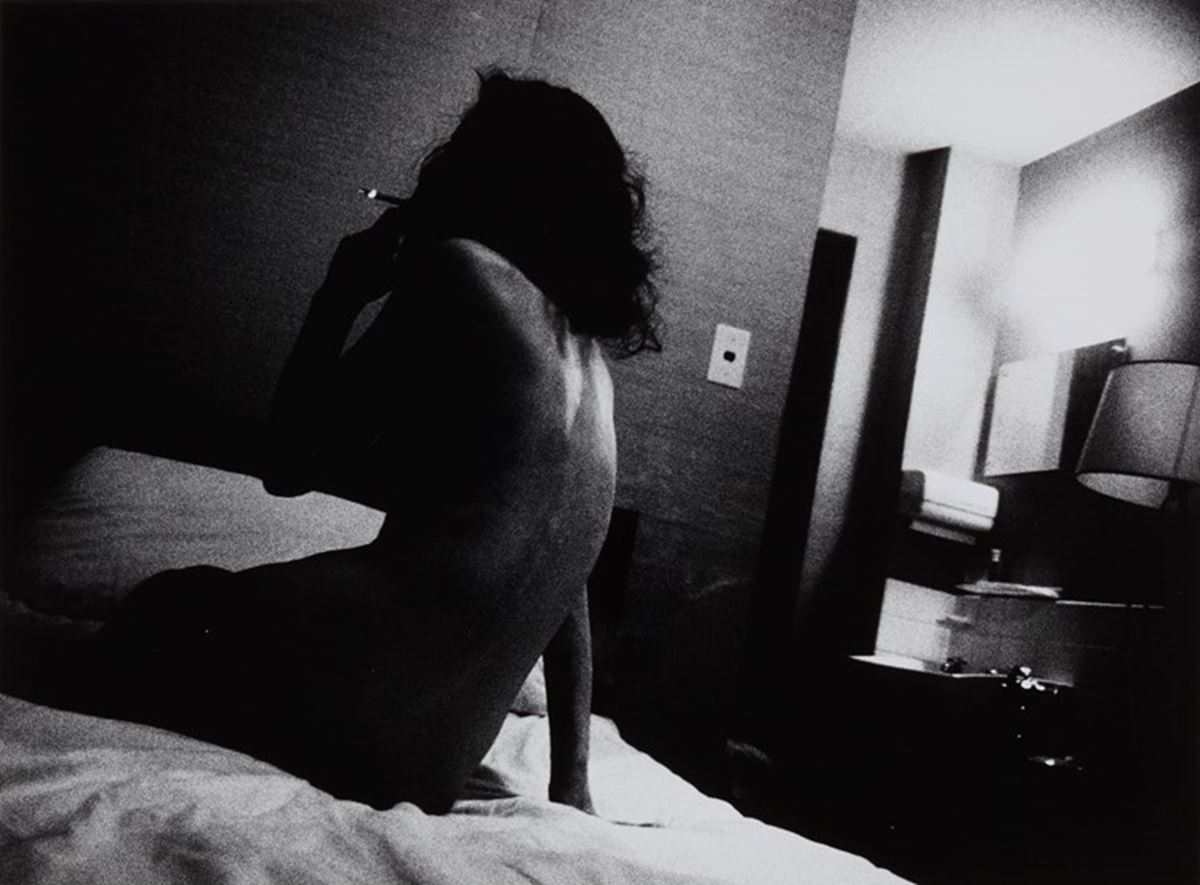 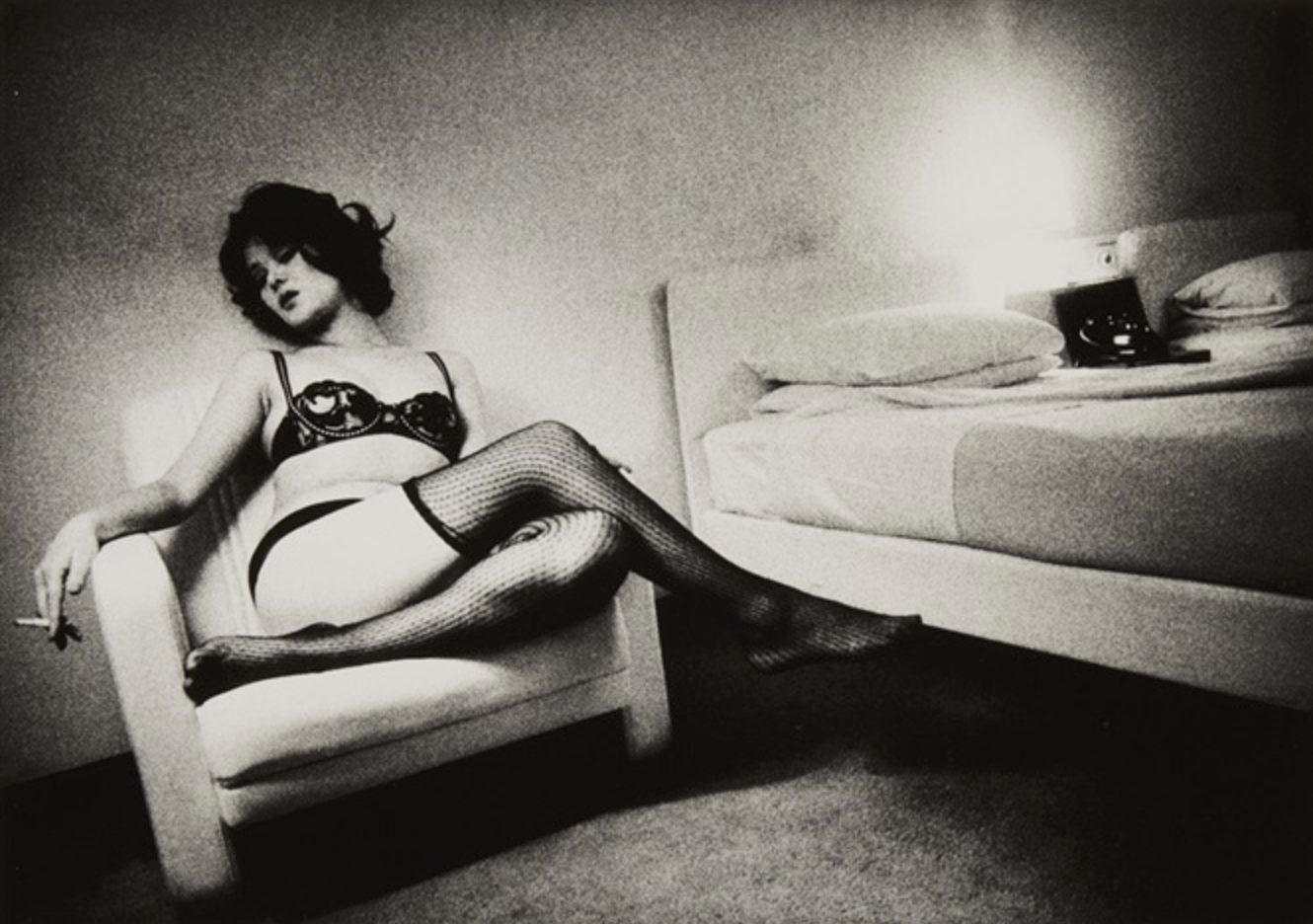